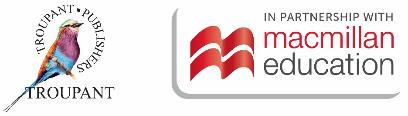 TERMS AND CONDITIONS
 
These PowerPoint slides are a tool for lecturers, and as such:
YOU MAY add content to the slides, delete content from the slides, print out the slides, and save the slides onto your computer or server.
YOU MAY NOT resell, reproduce or redistribute the content in any form whatsoever, without prior written permission from the copyright holder.
 
© Troupant Publishers (Pty) Ltd, 2016
Selected images used under licence from Shutterstock.com
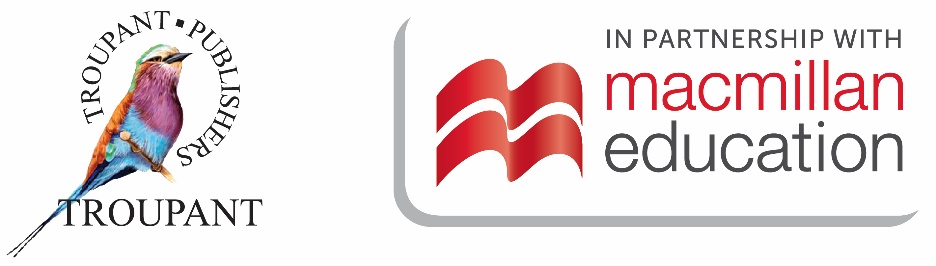 Engineering Technology
NQF Level 2
Engineering power tools
Topic 2
Selecting engineering power tools
Module 2
Selecting engineeringpower tools
Unit 2.1
Selecting engineering power tools
Appropriate tools for the job.
In good condition before use.
Inspect tools for damage.
Must conform to documents – worksite rules, operating instructions, maintenance schedules, health and safety requirements.
Portable electric drilling machines
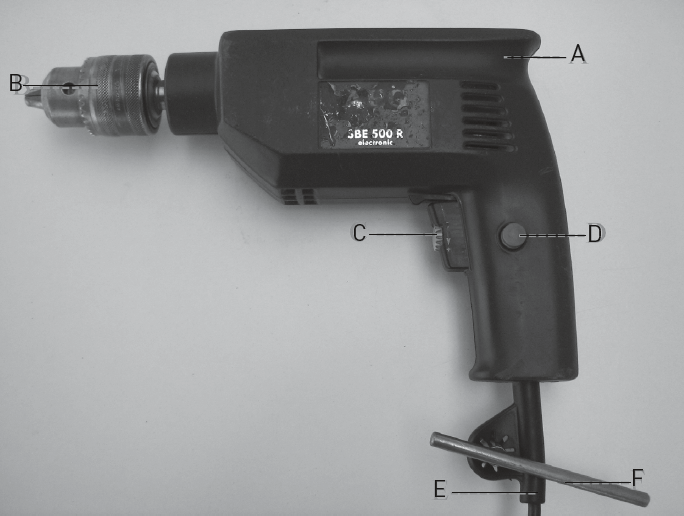 Figure 2.1: Parts of a drilling machine
Portable electric drilling machines
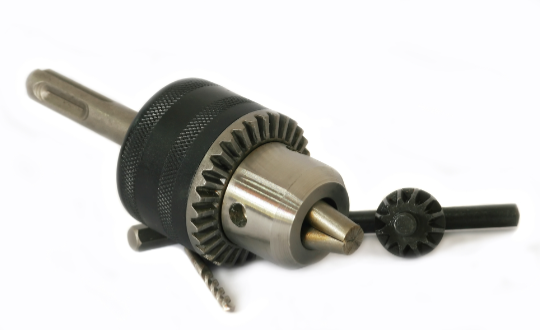 Figure 2.2: A chuck with its key
Portable electric drilling machines
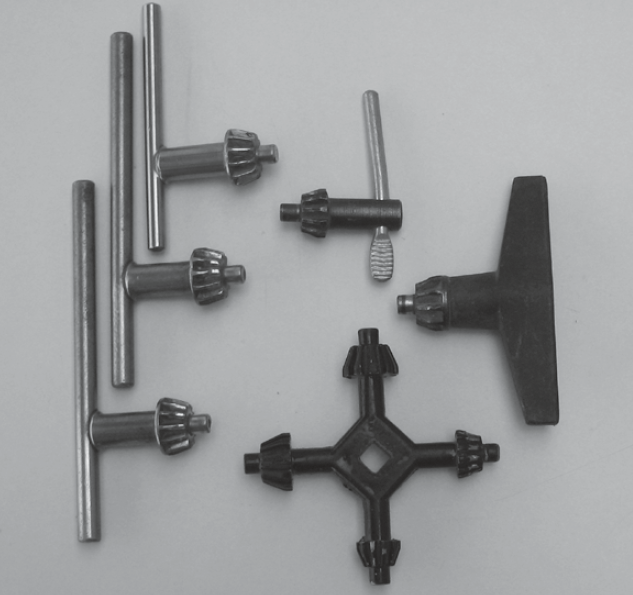 Figure 2.3: Chuck keys
Portable electric drilling machines
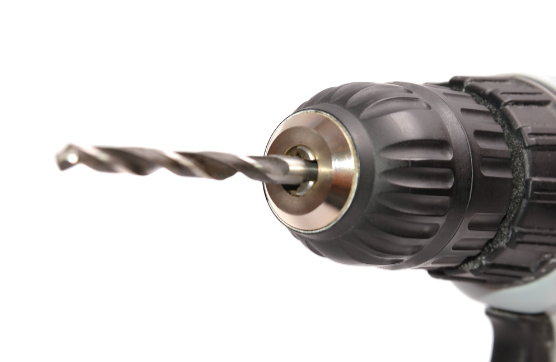 Figure 2.4: A keyless chuck
Portable electric drilling machines
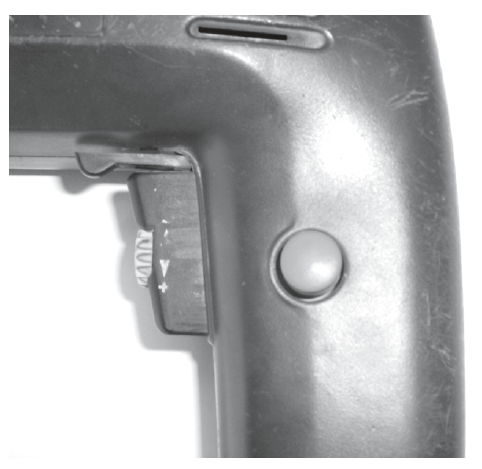 Figure 2.5: The trigger mechanism
Portable electric drilling machines
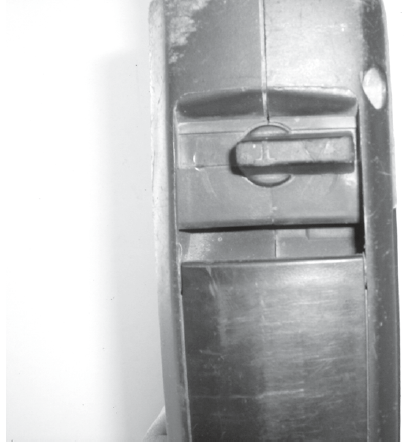 Figure 2.6: Hammer action switch
VIDEO: Electric drilling machine
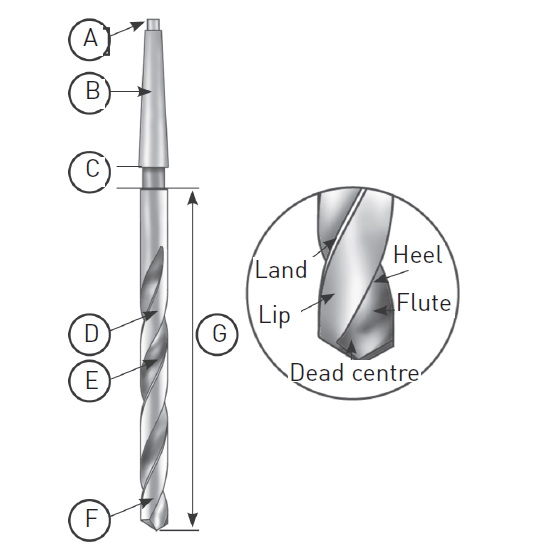 Parts of a drill bit
Figure 2.7: Taper-shank drill bit
Types of drill bits
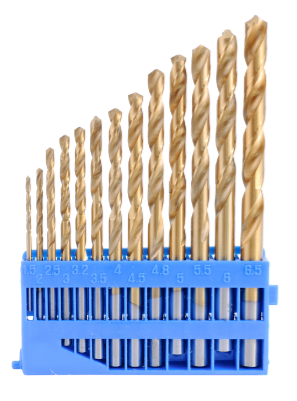 Figure 2.8: Different sizes of twist drill bits
Types of drill bits
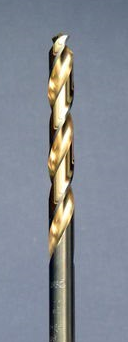 Figure 2.9: A titanium nitride bit
Types of drill bits
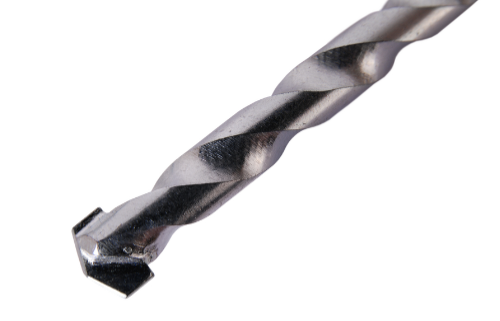 Figure 2.10: A masonry bit
Types of drill bits
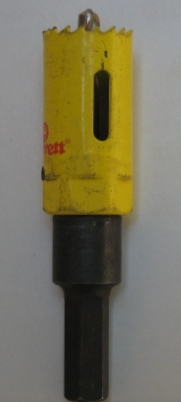 Figure 2.11: A hole saw
Parts of a drill press
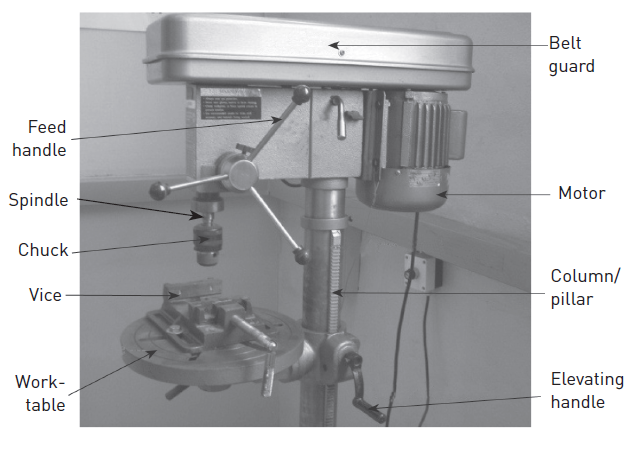 Figure 2.12: A drill press
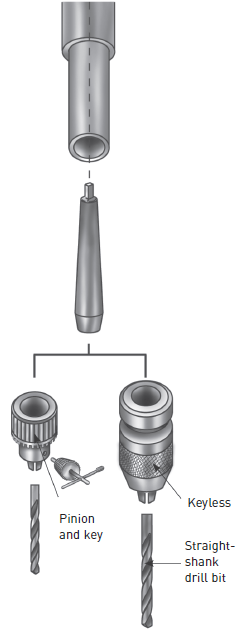 Drill-bit holding devices
Figure 2.13: Types of chucks
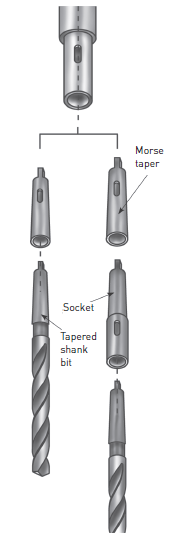 Drill-bit holding devices
Figure 2.14: Sleeves and sockets
Drill-bit holding devices
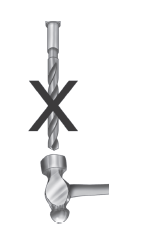 Figure 2.15: Do not knock the bit with a hammer!
Drill-bit holding devices
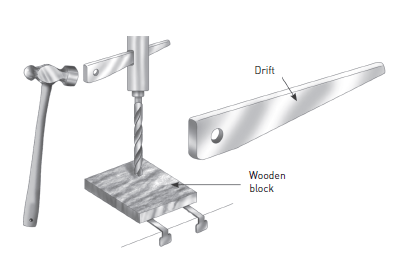 Figure 2.16: Using a drift to remove drill bits and sockets
Drill-bit holding devices
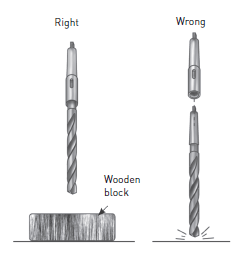 Figure 2.17: Always use a wooden block when removing bits
Drill-bit holding devices
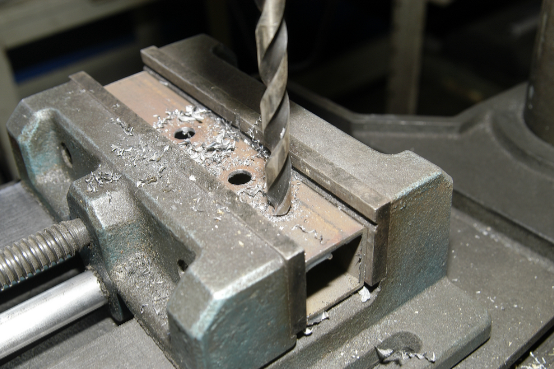 Figure 2.18: Vice in position
Clamping
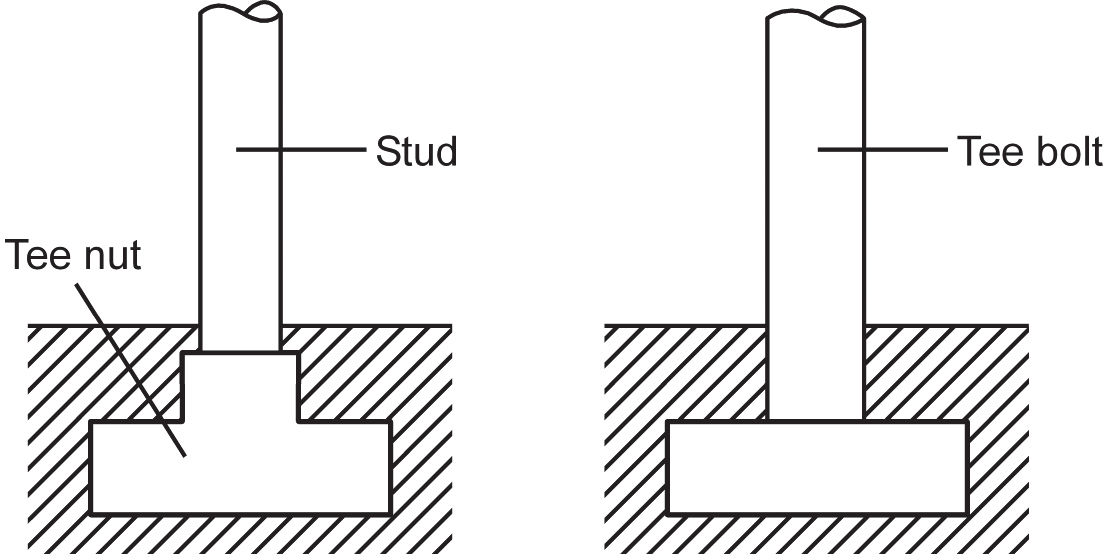 Figure 2.19: T-nut and T-bolt
Clamping
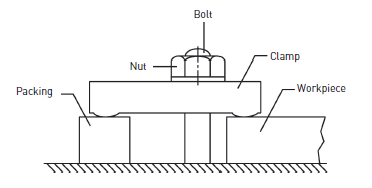 Figure 2.20: How to use a clamp
Advantages of a drill press compared to a hand drill
Less effort is required to use.
A vice or clamp can be used to lock the workpiece in place.
Safer and more secure.
The angle of the spindle is fixed. 
Holes can be drilled accurately and repetitively.
Speed changes.
Bench grinders
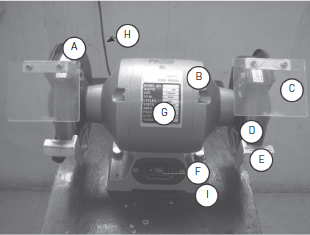 A – Wheel safety cover
B – Motor
C – Spark shield
D – Grinding wheel
E – Tool rest
F – Motor control switch
G – Identification plate
H – Power cord
I – Machine base
Figure 2.21: Parts of a bench grinder
Bench grinders
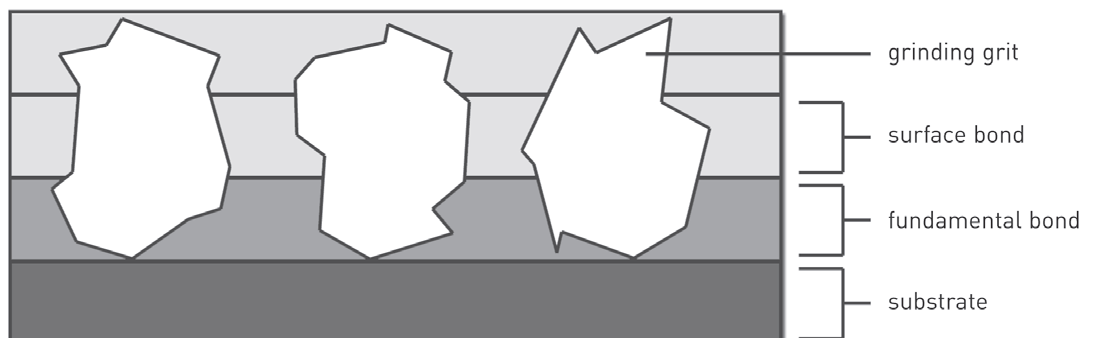 Figure 2.22: Structure of the abrasive grit
Bench grinders
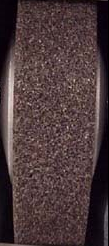 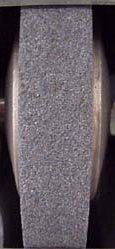 Figure 2.23: Coarse grit
Figure 2.24: Fine grit
Angle grinders
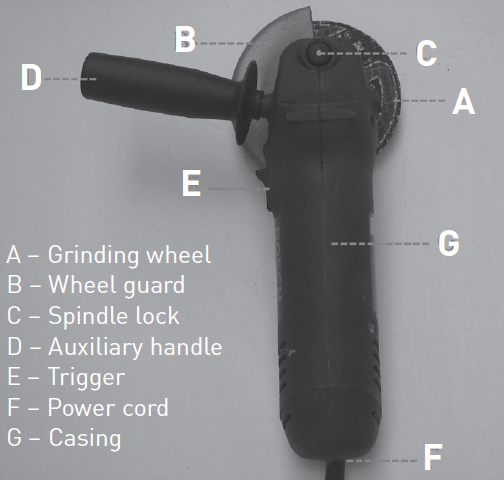 Figure 2.25: Parts of an angle grinder
Angle grinders
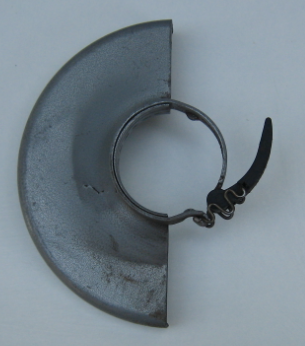 Figure 2.26: Wheel guard removed from grinder
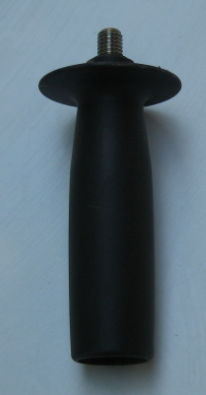 Angle grinders
Figure 2.27: Auxiliary handle
Angle grinders
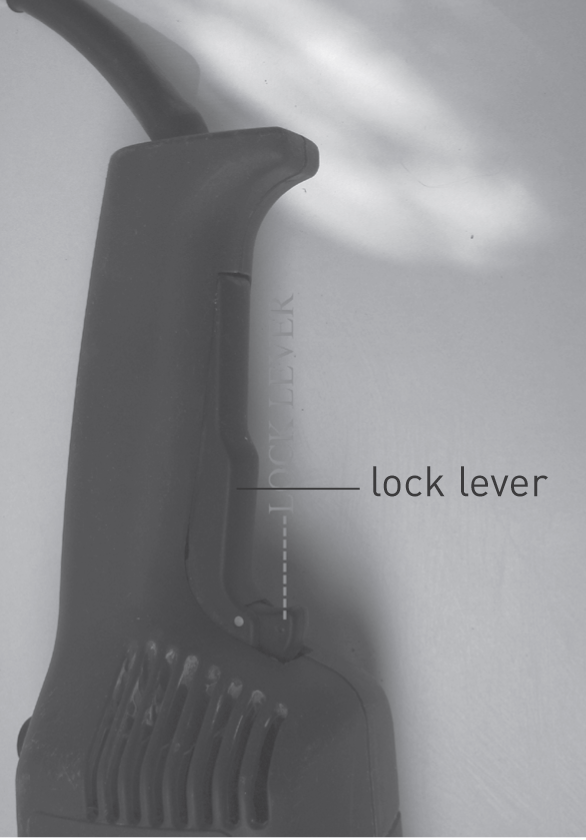 Figure 2.28: Trigger
with lock lever
VIDEO: Angle grinder
Orbital sanders
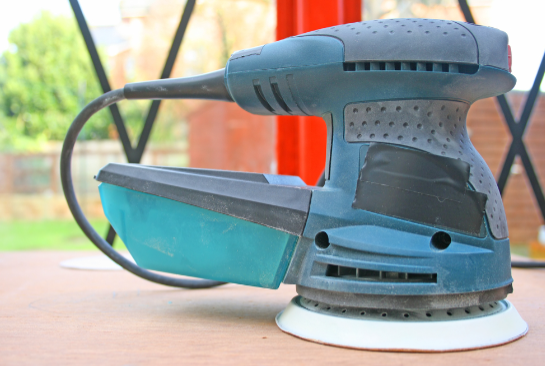 Figure 2.29: An orbital sander
Orbital sanders
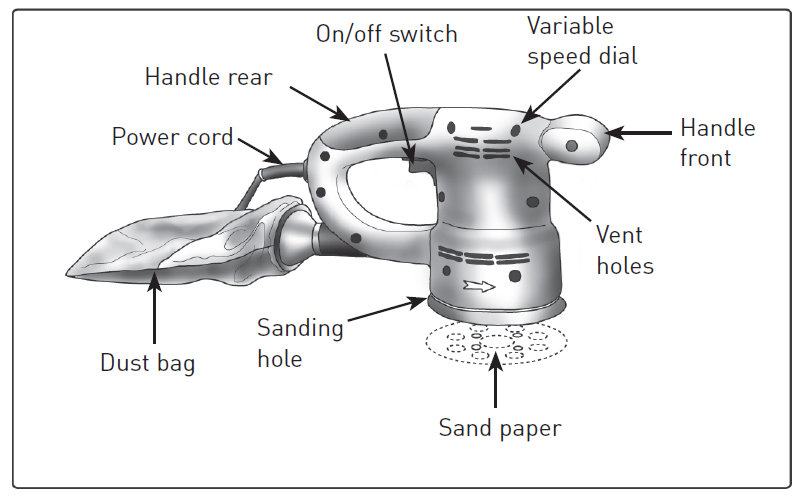 Figure 2.30: Parts of an orbital sander
Jigsaws
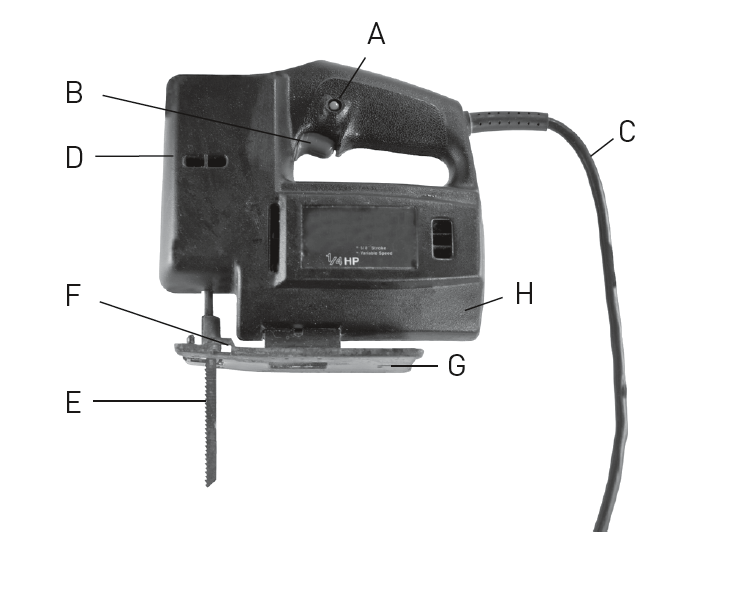 A – Locking button
B – Operating switch 
       with speed controller
C – Main lead
D – Sight guard
E – Saw blade
F – Rollers
G – Saw shoe
H – Allen key holder
Figure 2.31: Parts of a jigsaw
Jigsaws
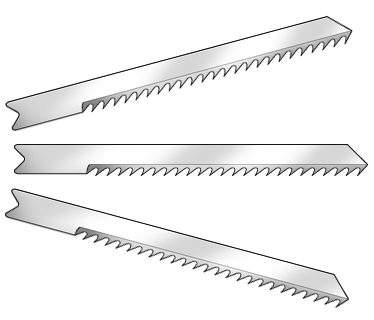 Figure 2.32: Jigsaw blades
Jigsaws
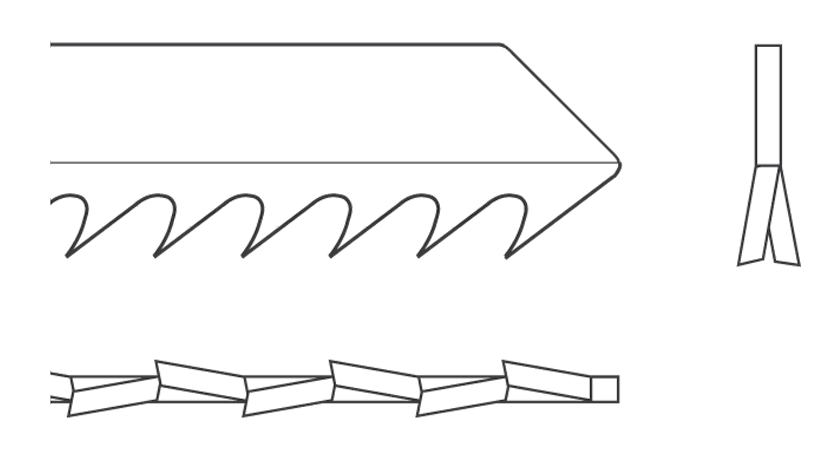 Figure 2.33: Teeth milled, side set
Jigsaws
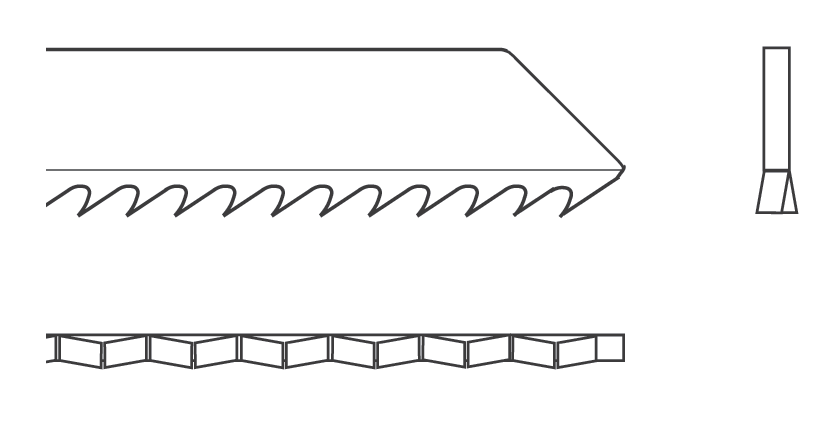 Figure 2.34: Teeth milled, wavy set
Jigsaws
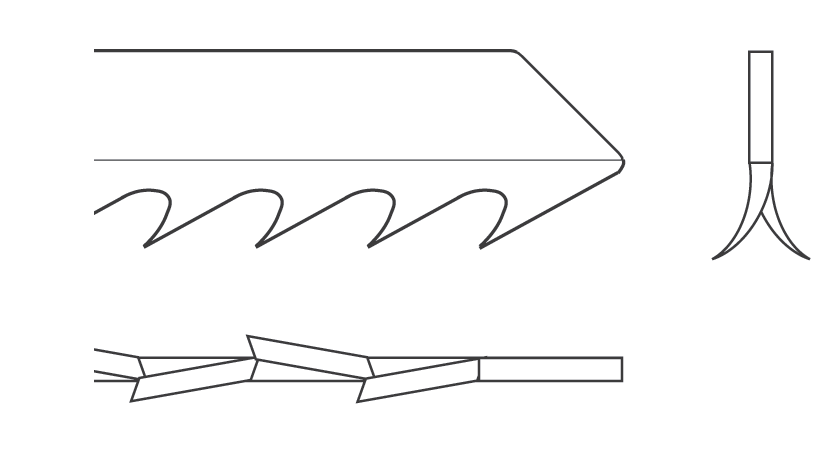 Figure 2.35: Teeth ground, side set
Jigsaws
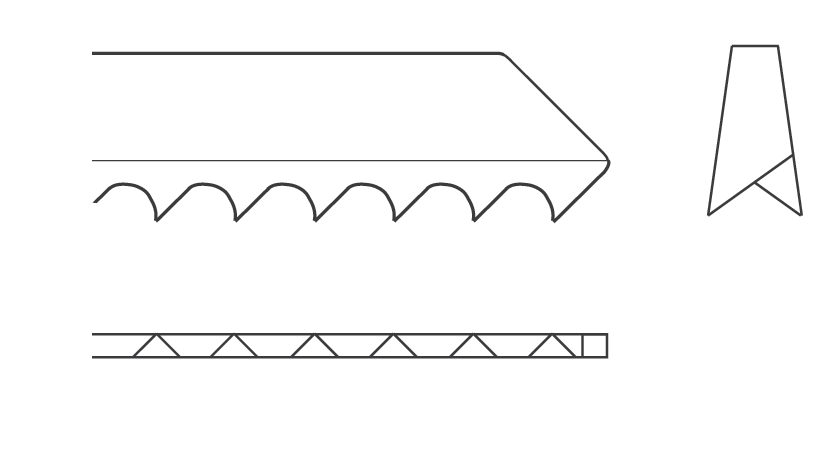 Figure 2.36: Teeth ground, taper ground set
VIDEO: Jigsaw
Bandsaws
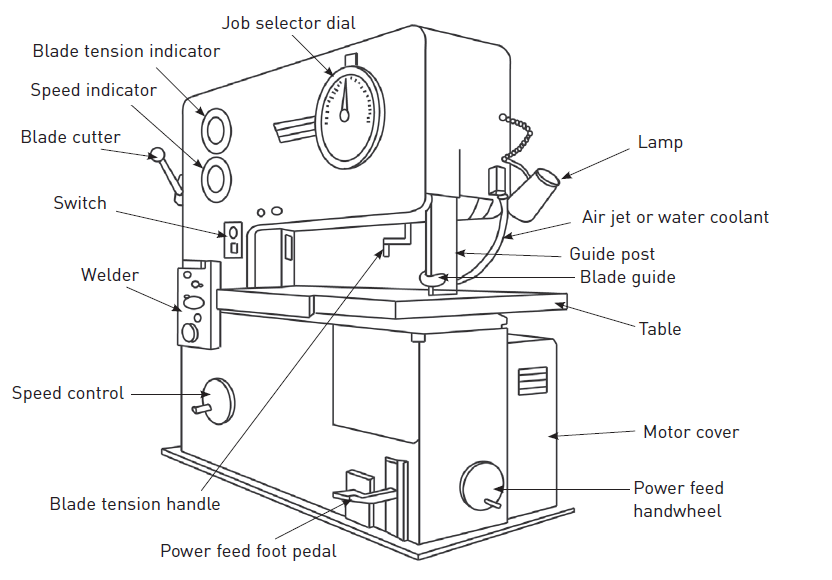 Figure 2.37: Parts of a bandsaw
Selecting pneumatic tools
Advantages of pneumatic tools over other power tools

They are cheaper, safer and easier to maintain.

They can fit into small spaces.

They are safer to use  ̶  is no danger of sparking / fire.

Higher power to weight ratio.
Compressors
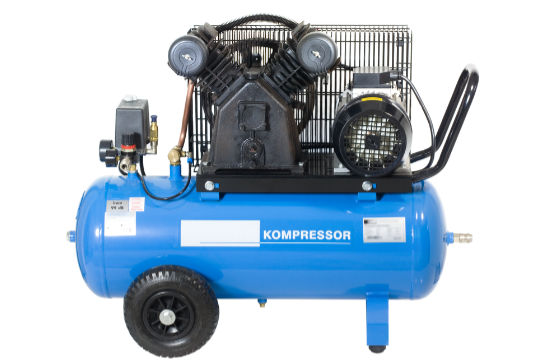 Figure 2.39: A compressor
Compressed air distribution system
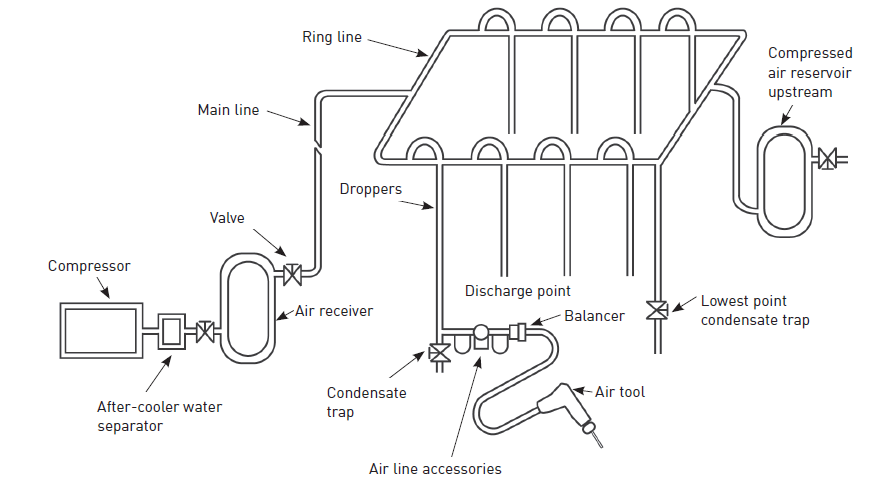 Figure 2.40: 
A compressed 
air distribution system
Pneumatic screwdrivers
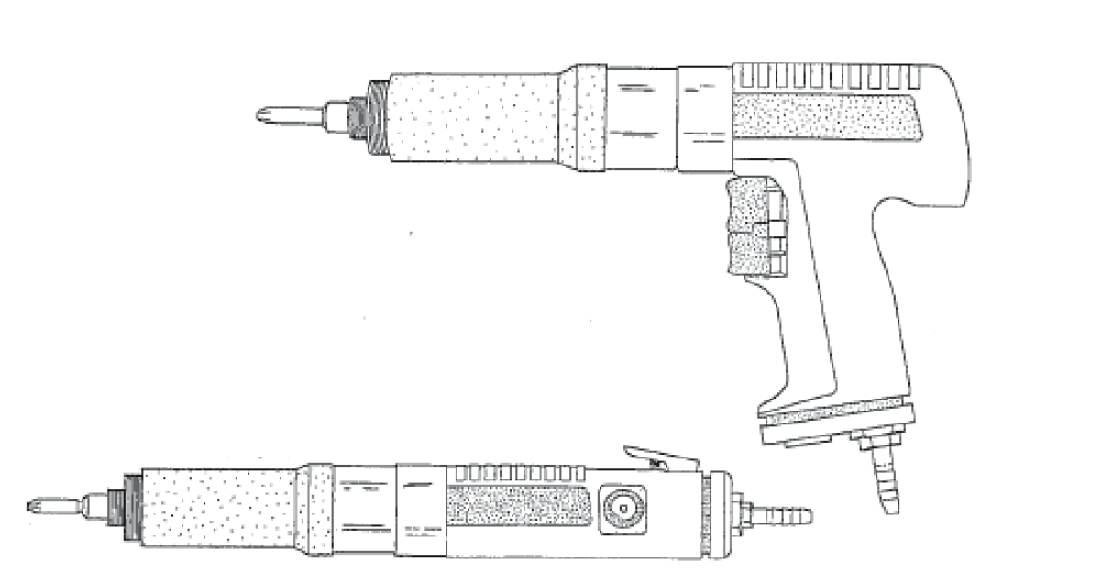 Figure 2.41: Pneumatic screwdrivers
Pneumatic ratchet wrenches
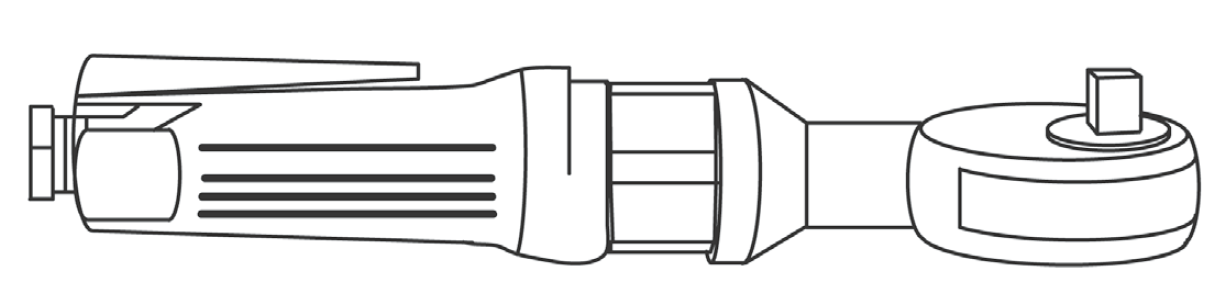 Figure 2.42: A pneumatic ratchet wrench
Pneumatic impact wrenches
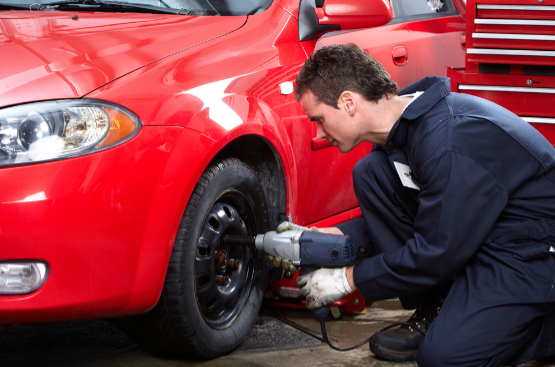 Figure 2.43: 
A pneumatic 
impact wrench
Pneumatic drills
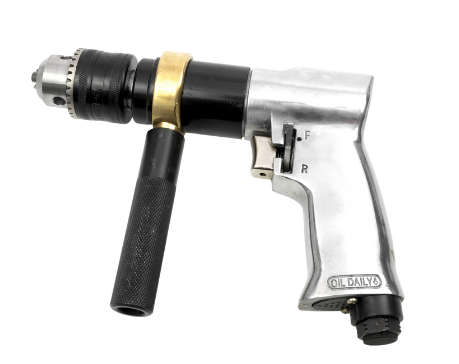 Figure 2.44: A pneumatic drill
Pneumatic duster guns
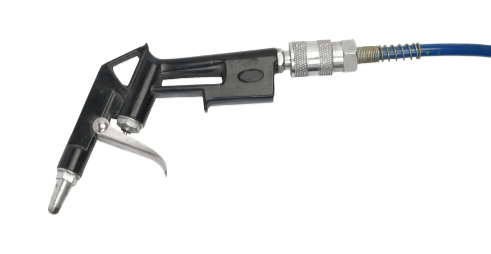 Figure 2.45: A pneumatic duster gun
Pneumatic sanders and polishers
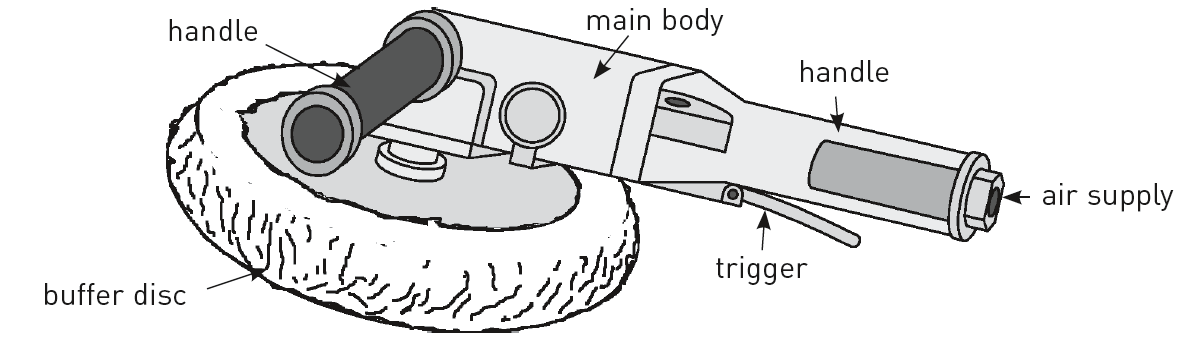 Figure 2.46: Parts of a pneumatic sander and polisher
Selecting hydraulic tools
Hydraulic tools use fluid power to do work.

The advantage of hydraulic machinery is that a large amount of power can be transferred through small tubes and flexible hoses.
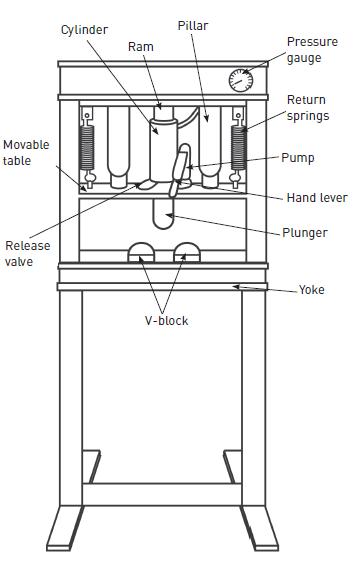 Hydraulic presses
Figure 2.49: Parts of a hydraulic press
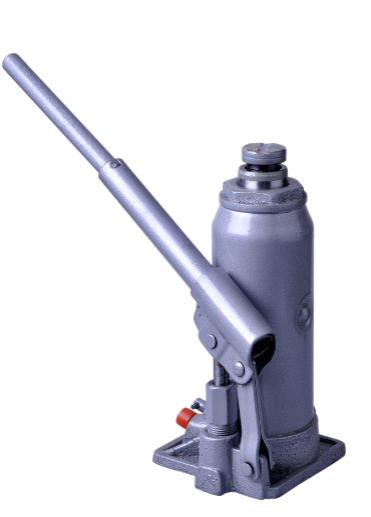 Hydraulic jacks
Figure 2.50: A bottle jack
VIDEO: Hydraulic jack
Hydraulic jacks
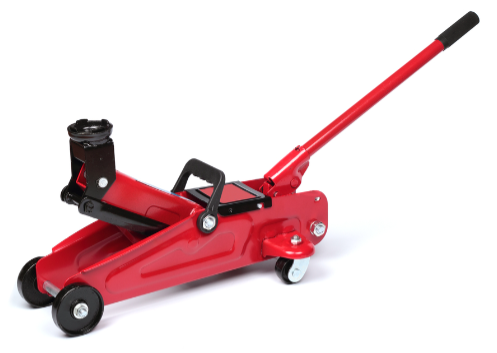 Figure 2.51: A trolley jack
Other tools in a workshop
Table 2.1: Other tools found in a workshop
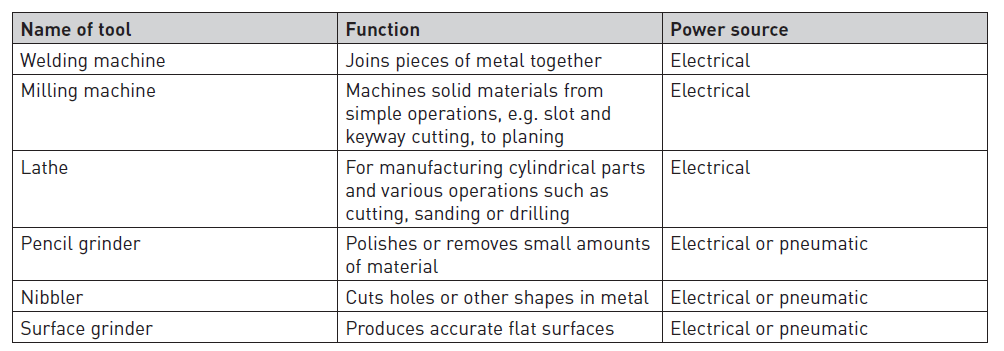 Using engineeringpower tools
Unit 2.2
Safety and engineering power tools
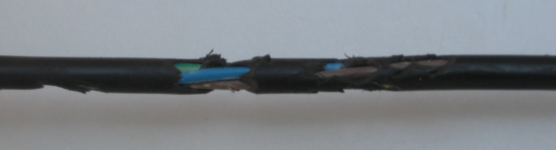 Figure 2.52: Damaged cables
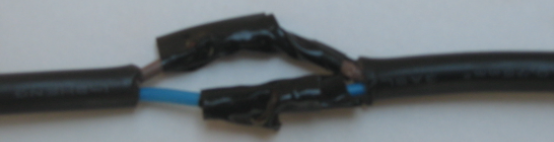 Figure 2.53: Do not join cables like this
Safety and engineering power tools
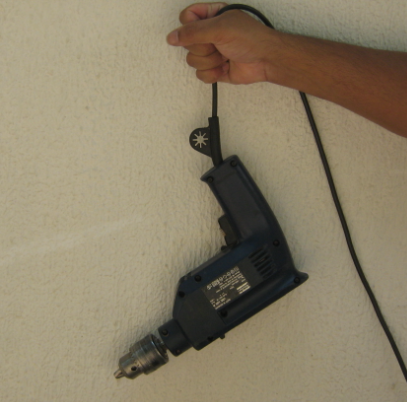 Figure 2.54: Do not carry or hold a power tool by its cable
Safety and engineering power tools
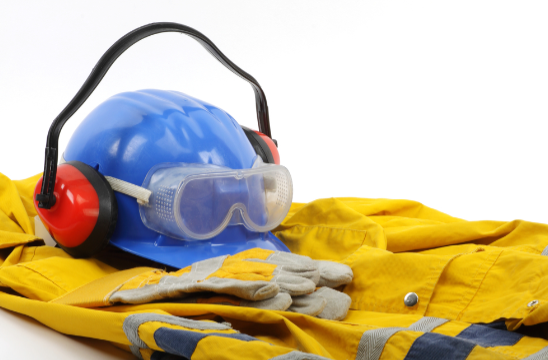 Figure 2.56: Examples of personal protective equipment
Using portable electric drilling machines
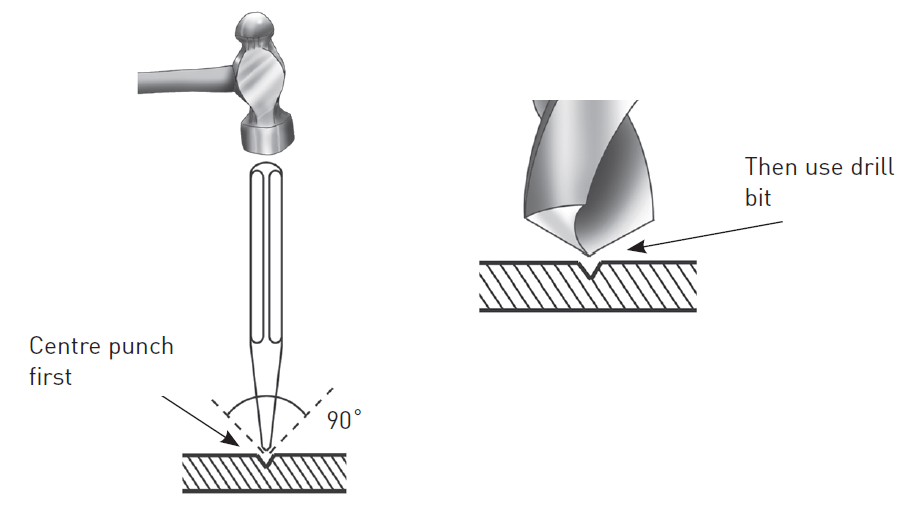 Figure 2.58: Punching a hole
Using portable electric drilling machines
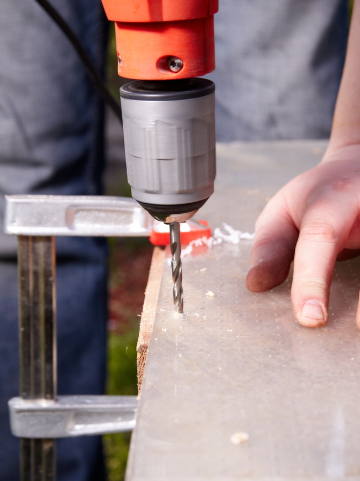 Figure 2.59: How to use
a drilling machine
Using drill presses
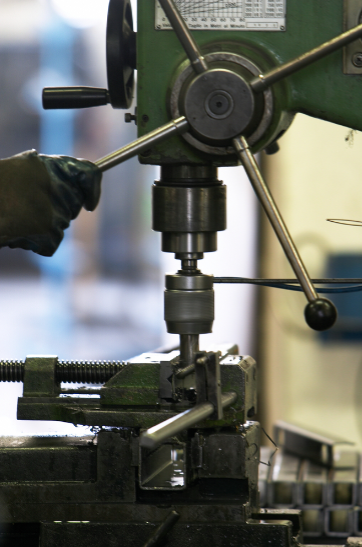 Figure 2.60: How to use a drill press
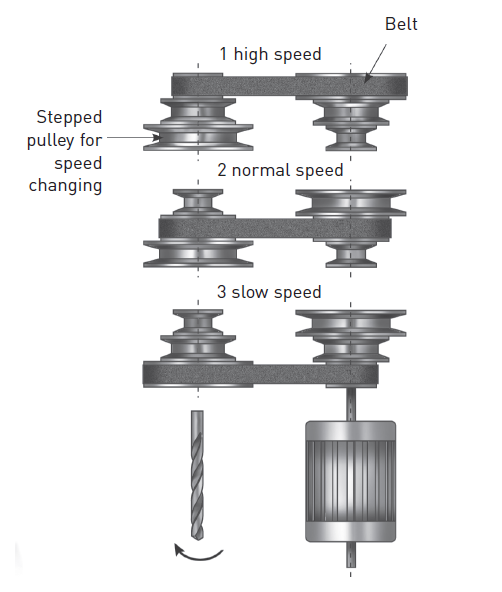 Using drill presses
Figure 2.61: How to change the belt position
Using bench grinders
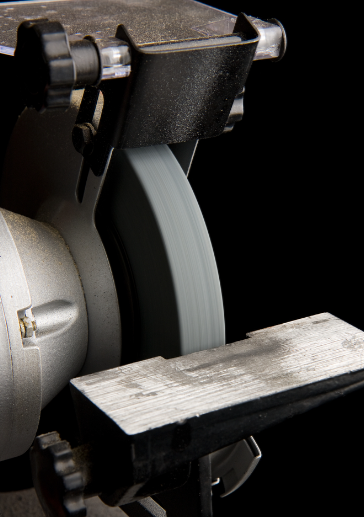 Figure 2.62: Position of tool rest
Using bench grinders
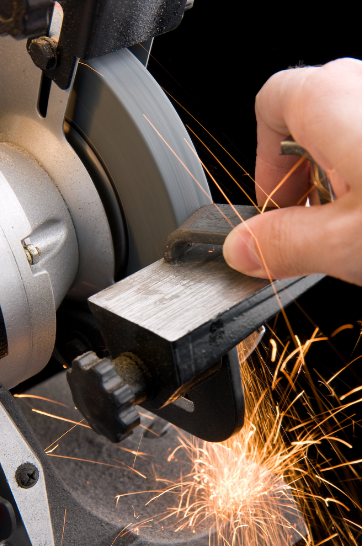 Figure 2.63: How to grind a piece of metal
Using bench grinders
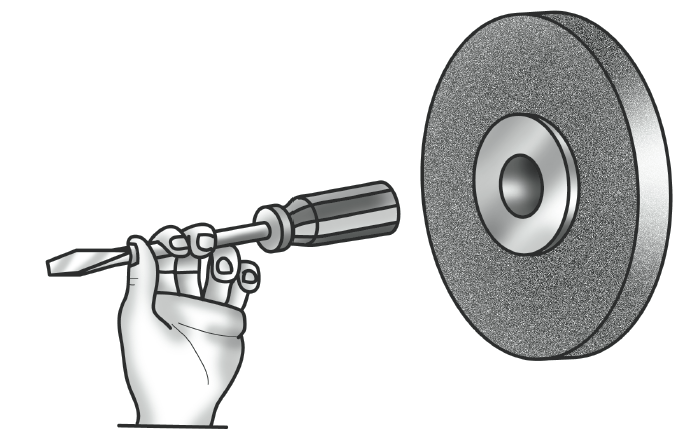 Figure 2.64: Performing the ring test with the handle of a screwdriver
Using bench grinders
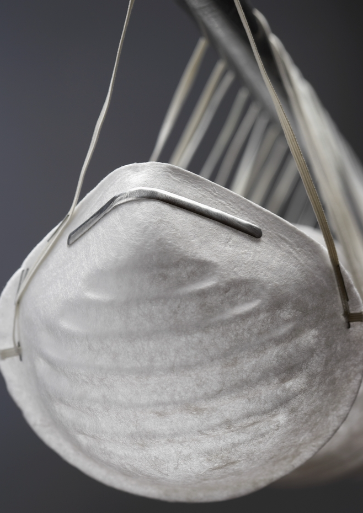 Figure 2.67: Dust masks
Using bench grinders
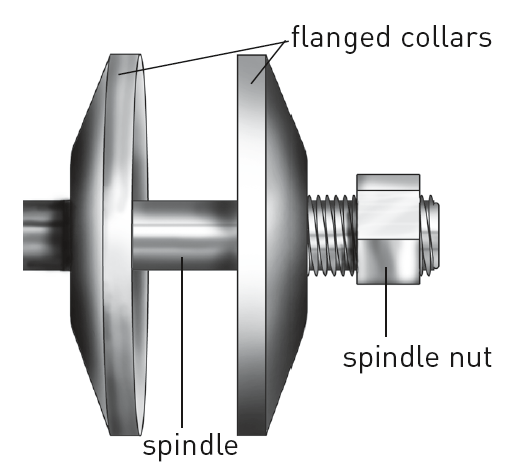 Figure 2.65: Spindle parts of a bench grinder
Using bench grinders
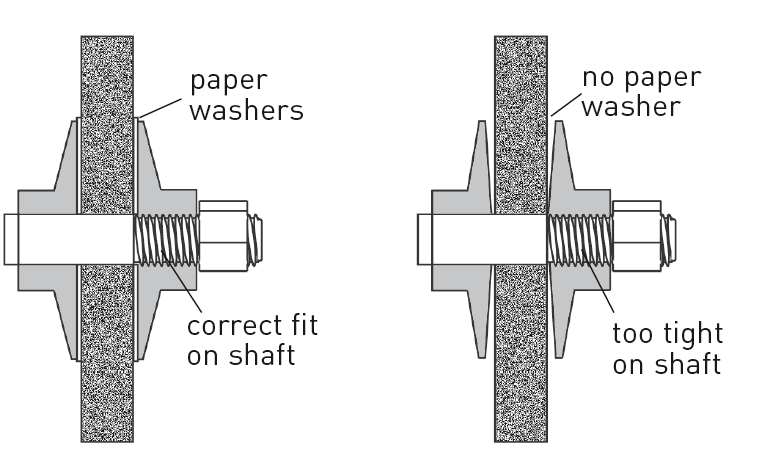 Figure 2.66: Mounting a grinding wheel
Using a bench grinder to sharpen a screwdriver
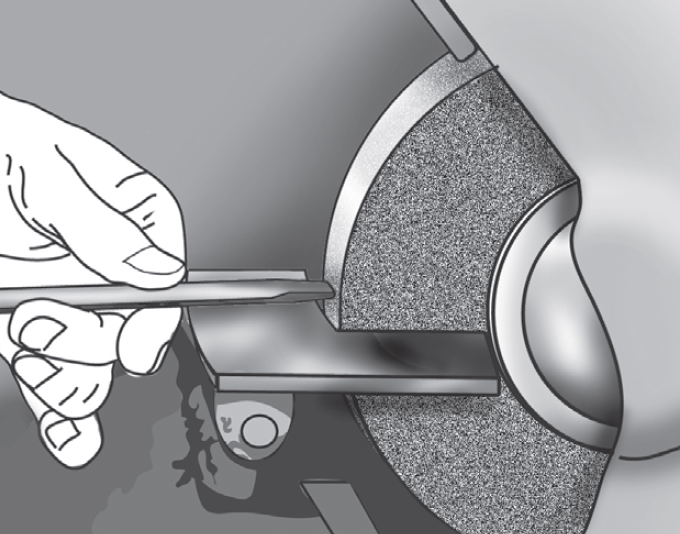 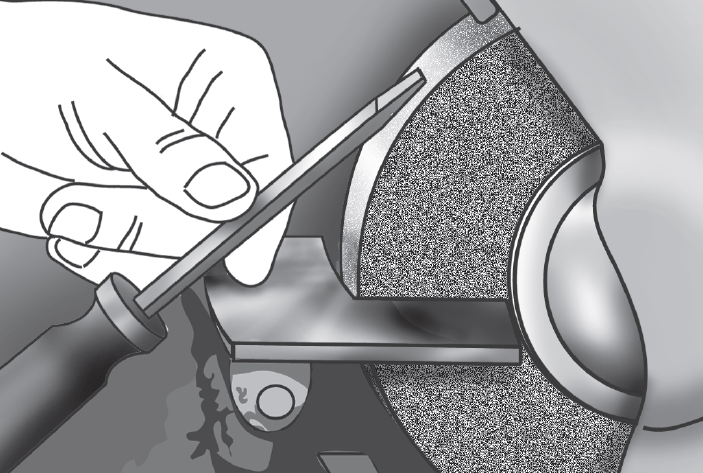 Figure 2.68: Aligning the blade against the grinding wall
Figure 2.69: Grinding the blade square
Using a bench grinder to sharpen a flat chisel
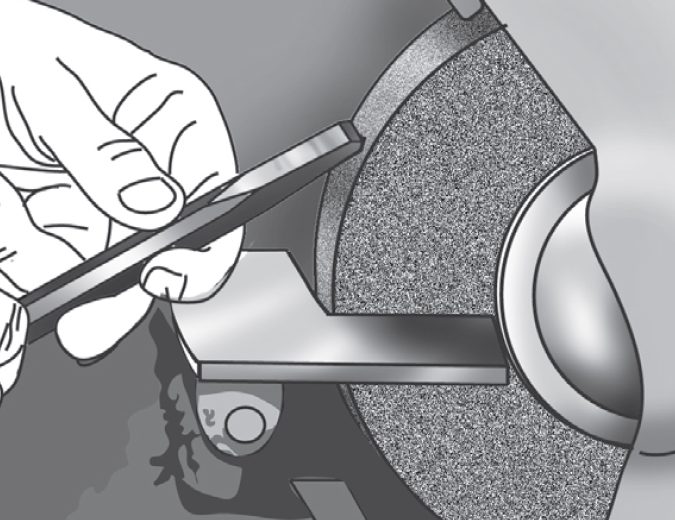 Figure 2.70: How to sharpen a flat chisel
Using a bench grinder to sharpen a flat chisel
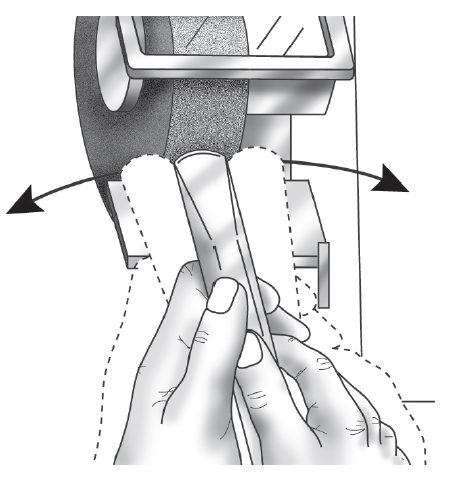 Figure 2.71: Move the chisel from side to side
Using a bench grinder to sharpen a flat chisel
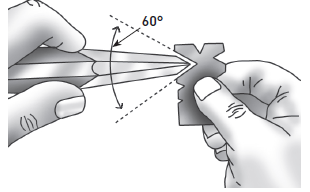 Figure 2.72: Check that the angle is correct
Using a bench grinder to grind a mushroom head
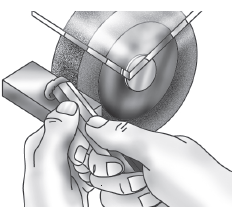 Figure 2.73: Grinding a mushroom head
Using a bench grinder to sharpen punches
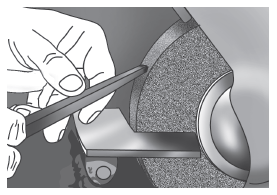 Figure 2.75: Sharpening a centre punch to produce a 90° angle
Using a bench grinder to sharpen a twist drill bit
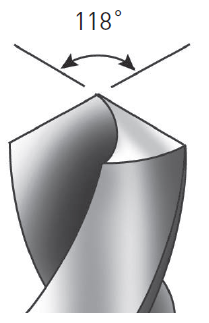 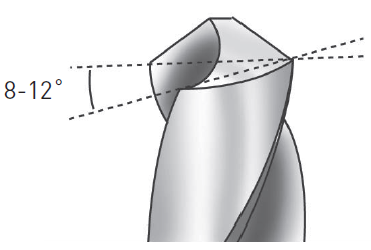 Figure 2.76: Standard point angle
Figure 2.77: Lip clearance angles
Using a bench grinder to sharpen a twist drill bit
Table 2.2: Guidelines for point angles and lip clearance
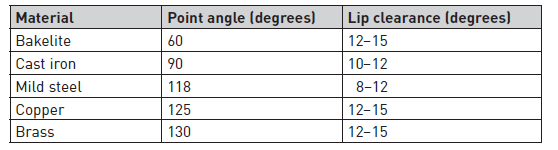 Using a bench grinder to sharpen a drill bit
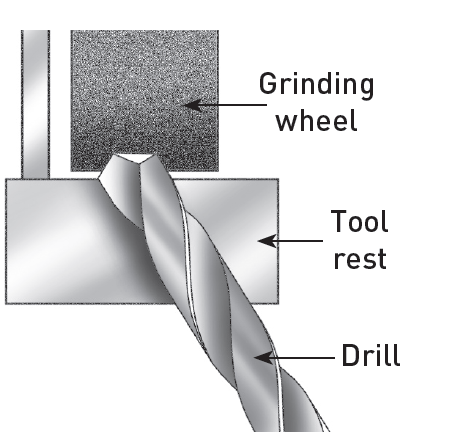 Figure 2.78: Starting position showing 59° angle between the wheel and cutting lip
Using a bench grinder to sharpen a drill bit
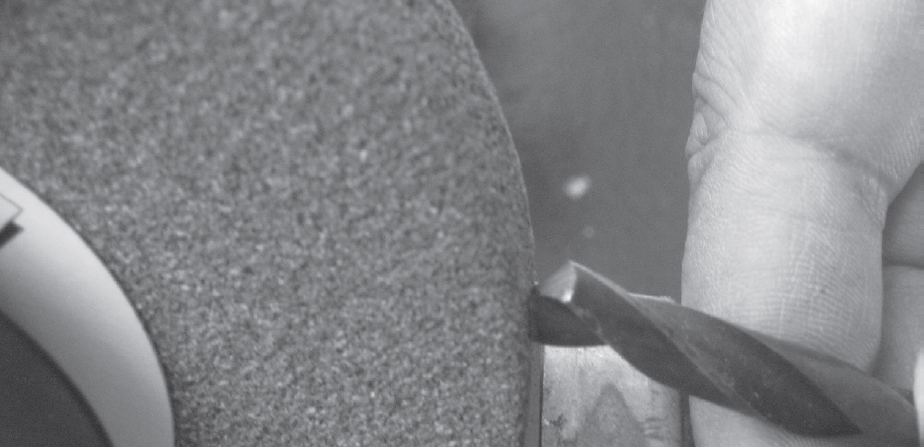 Figure 2.79: Keeping the drill bit against the wheel
Using a bench grinder to sharpen a twist drill bit
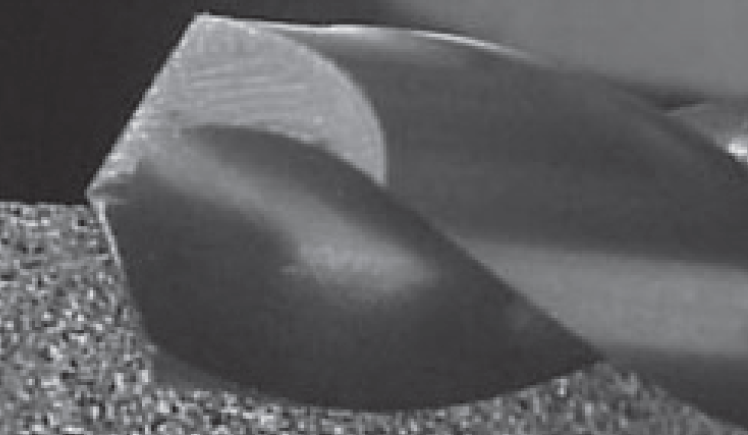 Figure 2.80: Grinding from the lip to the heel
Using a bench grinder to sharpen a twist drill bit
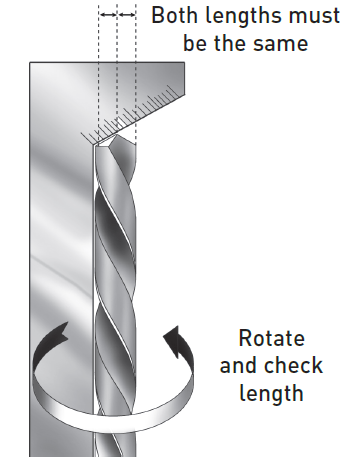 Figure 2.81: A 59° drill gauge
Dressing grinding wheels
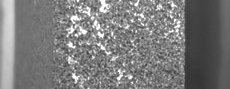 Figure 2.82: A loaded grinding wheel
Dressing grinding wheels
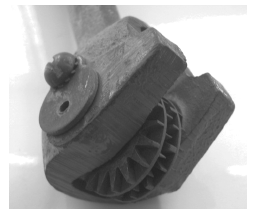 Figure 2.83: Huntington dresser
Dressing grinding wheels
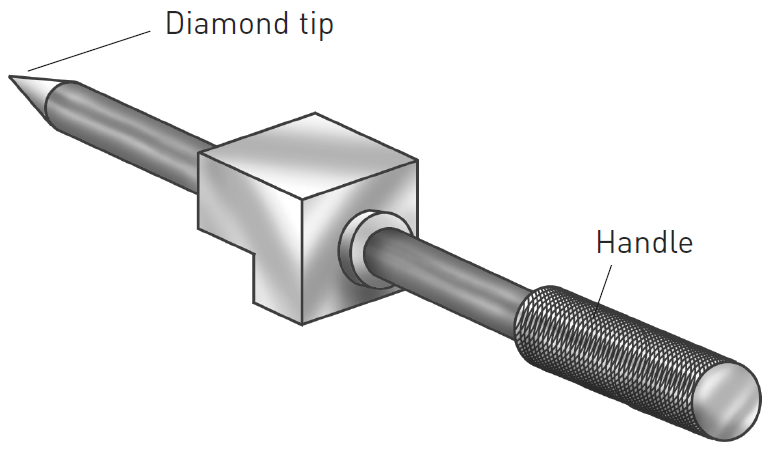 Figure 2.84: Diamond dresser
Dressing a grinding wheel using a Huntington dresser
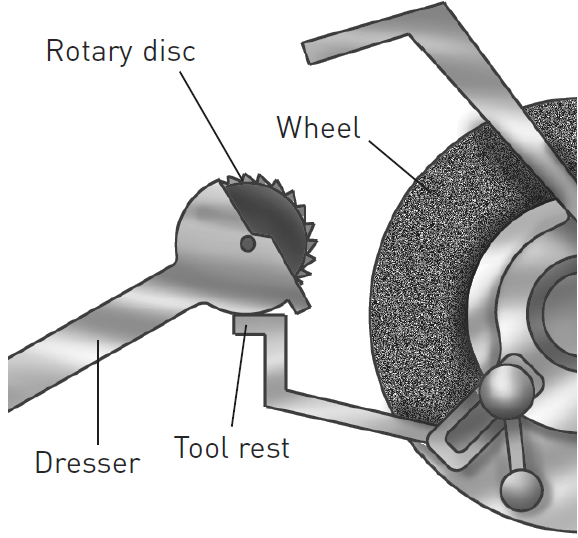 Figure 2.85: Sliding the dresser
along the tool rest
Dressing a grinding wheel using a Huntington dresser
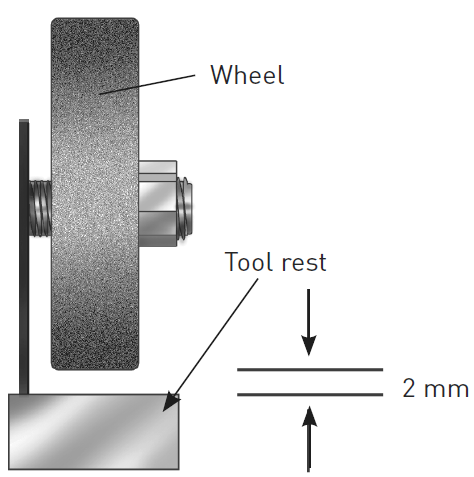 Figure 2.86: Distance between 
wheel and tool rest
Dressing a grinding wheel using a diamond dresser
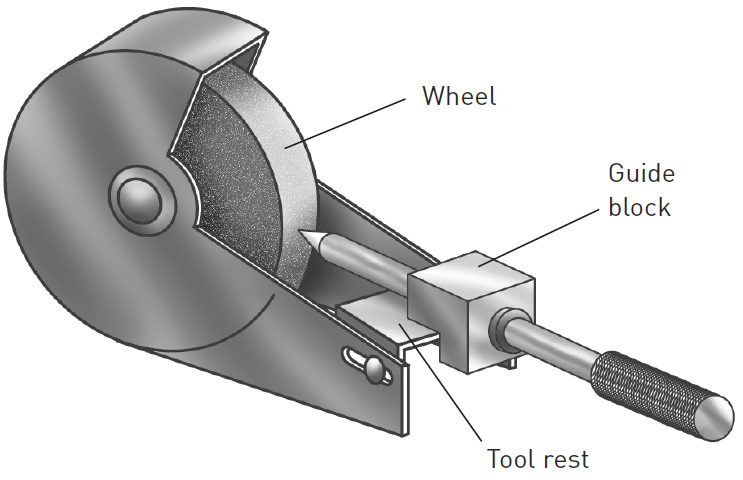 Figure 2.87: How to use 
a diamond dresser
Angle grinder safety
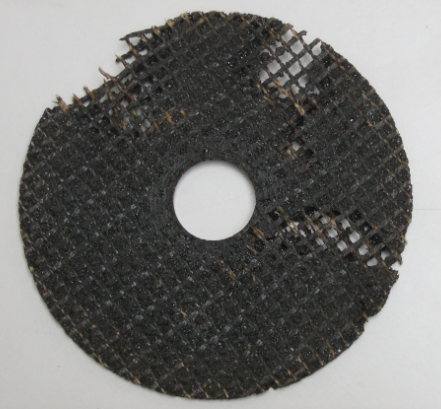 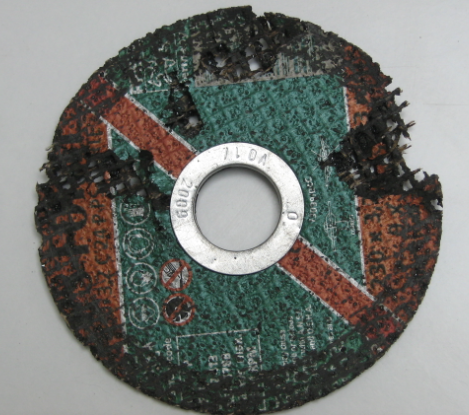 Figure 2.88: A chipped disc
Figure 2.90: A worn-out disc
Angle grinder safety
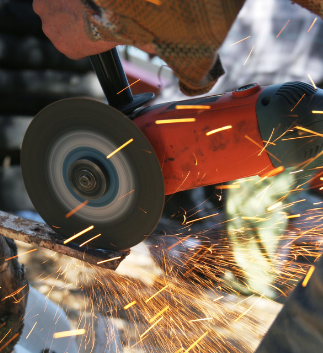 Figure 2.89: Never use the grinder if the wheel guard has been removed
Installing a grinding disc
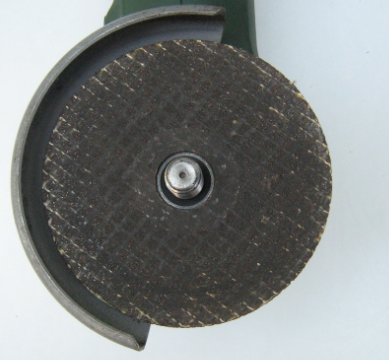 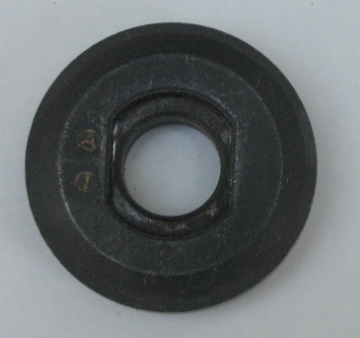 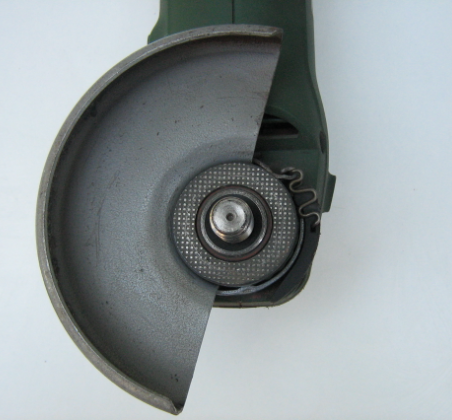 Figure 2.91: Attach the disc flange
Figure 2.92: Lower the disc flange onto the spindle shaft
Figure 2.93: Insert the disc
Installing a grinding disc
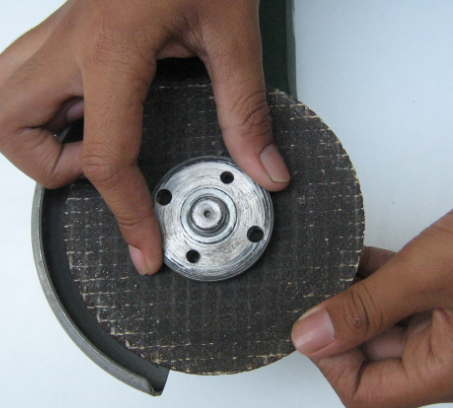 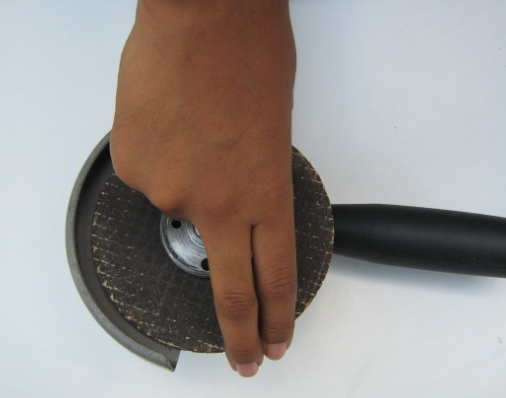 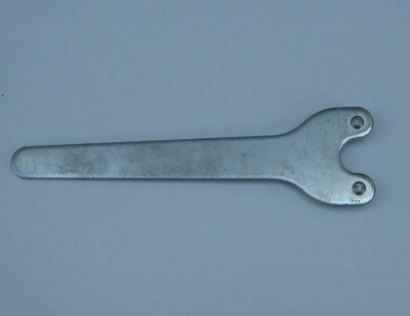 Figure 2.96: Use the wrench to tighten the clamp nut
Figure 2.94: Screw on the clamp nut
Figure 2.95: Check for excessive play
Installing a grinding disc
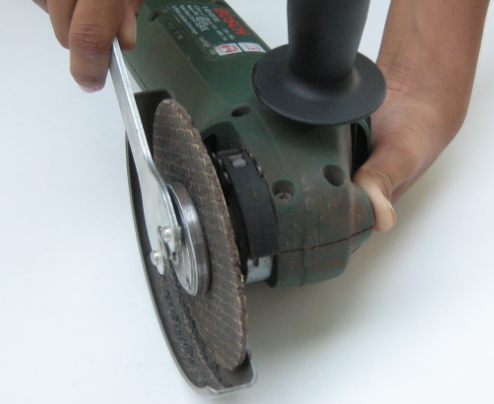 Figure 2.97: Tighten the clamp nut
Installing a grinding disc
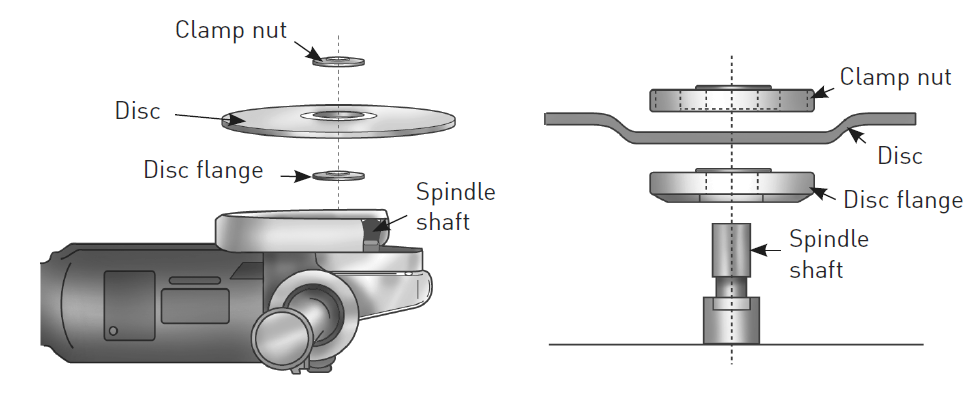 Figure 2.98: The correct positioning of the disc flange and the clamp nut
Using an angle grinder
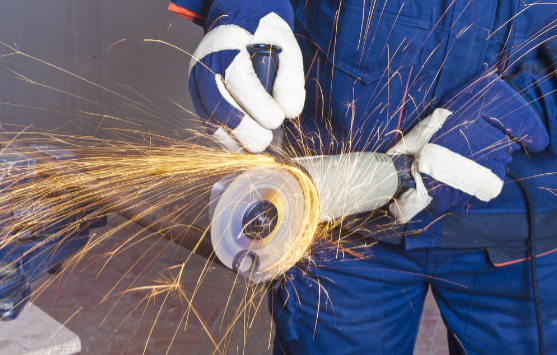 Figure 2.99: How to cut a round pipe
Using an orbital sander
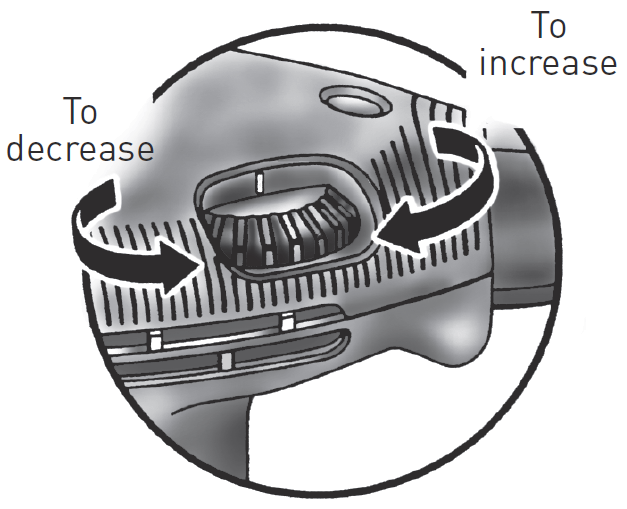 Figure 2.100: Variable speed switch
Using an orbital sander
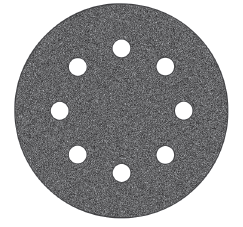 Figure 2.101: Sanding disk
Using an orbital sander
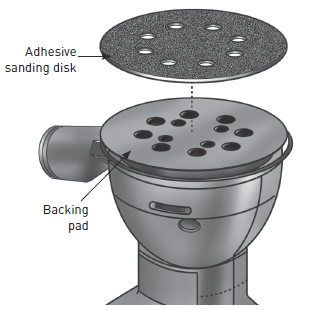 Figure 2.102: Installing a sanding disk
Using a jigsaw
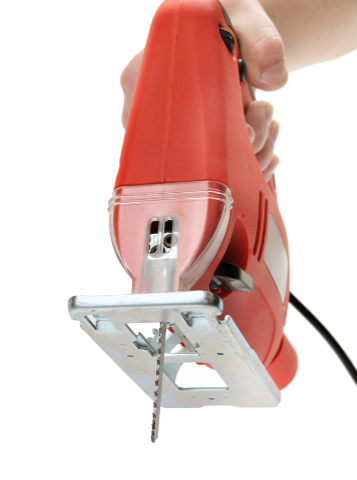 Figure 2.103: Always use
sharp blades
Using a jigsaws
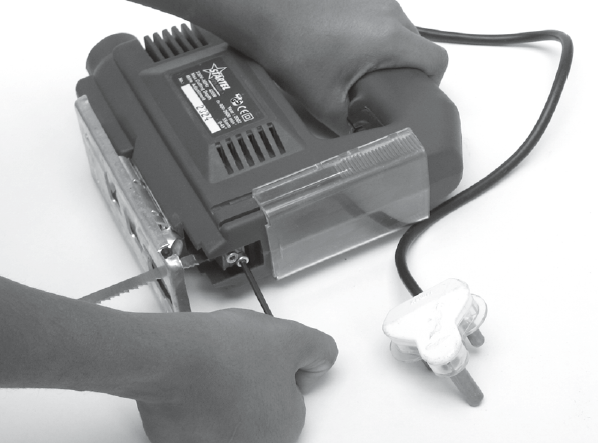 Figure 2.104: Unplug the jigsaw before changing blades
Using a bandsaw
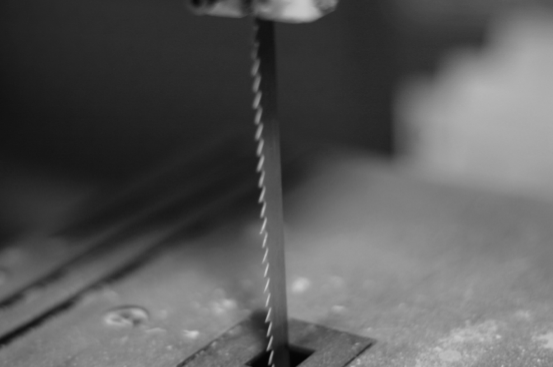 Figure 2.105: Ensure that the blade of a bandsaw is correctly adjusted
Using a bandsaw
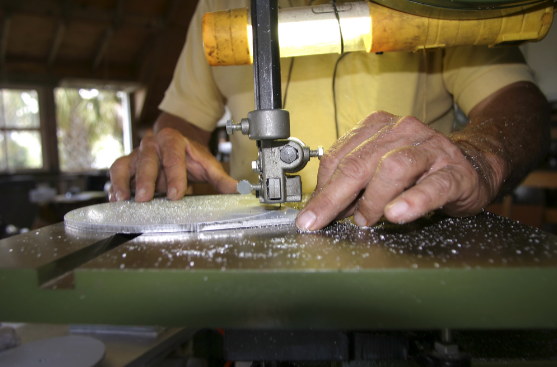 Figure 2.106: How to use a bandsaw
Using a bandsaw
Table 2.3: Common causes of blade breakages and remedies
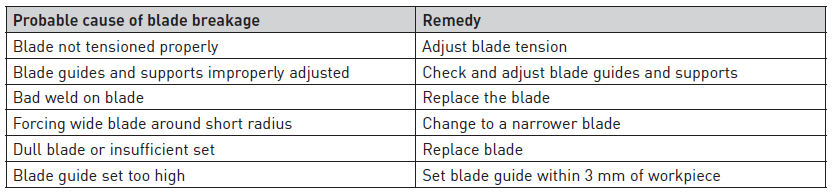 Using pneumatic tools
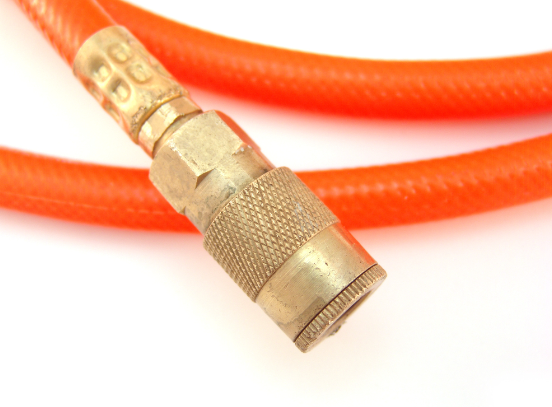 The use of pneumatic tools is similar to that of electric power tools.
Figure 2.107: A pneumatic hose with the correct fittings
Using hydraulic tools
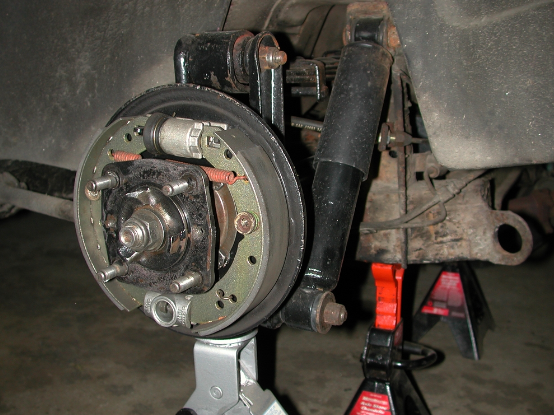 Figure 2.108: Jack stands are used to support a vehicle
Using a hydraulic press
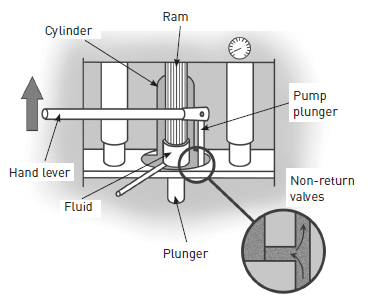 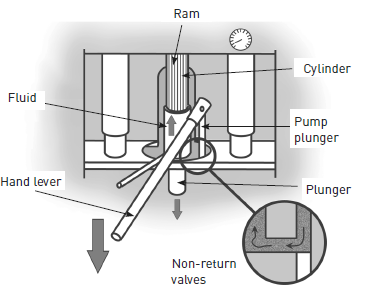 Figure 2.109: The operation of a hydraulic press
Caring for engineeringpower tools
Unit 2.3
Maintenance and care of power tools
A regular maintenance schedule and plan is extremely important.
Keep and refer to the maintenance manuals.
All power tools must have a logbook of use.
Handle and store with care.
Store in original storage box to protect from damage.
Store in clean, dry place.
Tools must be kept lubricated to prevent rusting.
Caring for drill bits
Learn how to sharpen drill bits to help cut costs.
Good-quality bits are expensive.
Keep them in a separate box or case to prevent damage.
Use a coolant to extend the life of the drill bit and to drill more quickly when drilling steel.
Caring for drill presses
Periodically lubricate:
The gear-and-rack table elevation mechanism.
The splines (grooves) in the spindle. 
The rack (teeth on the quill).

Ensure that the base is properly secured to the workshop floor.

Keep table and column clean at all times.
Caring for grinding wheels
Check new wheels for any transport damage.
Store carefully on wooden racks to prevent damage (use partitions to prevent wheels from tipping over).
Place small wheels in boxes or drawers to prevent them from bumping against one another.
Protect storeroom from moisture and extreme temperatures or vibration.
Do not store resinoid-bonded grinding wheels for longer than two to three years. 
Vitrified-bonded grinding wheels can be stored indefinitely.
Caring for jigsaws and bandsaws
Always keep saws clean.
Brush air vents and dust extraction port.
Wipe the casing.
Do not use caustic cleaning solutions to clean the plastic housing.
If excessive sparks are generated, check the carbon brush.
Replace damaged or worn-out components with genuine parts.
Lubricate the blade support roller with light machine oil.
Caring for pneumatic tools
A programme of air-tool maintenance should cover the following:
Ensure air supply is maintained at the required pressure.
Regularly check and refill the lubrication.
Check for any signs of damage.
Check that the proper attachments or accessories are used.

Do not drag tools by their hoses.
Caring for hydraulic tools
Proper maintenance of jacks is essential for safety.
Lubricate all jacks regularly.
Inspect each jack according to the following schedule:
Used at one site  ̶  at least once every six months.
Used outside the workshop  ̶  when sent out and when returned.
Abnormal loads  ̶  before and immediately after use.
Checking the power supply
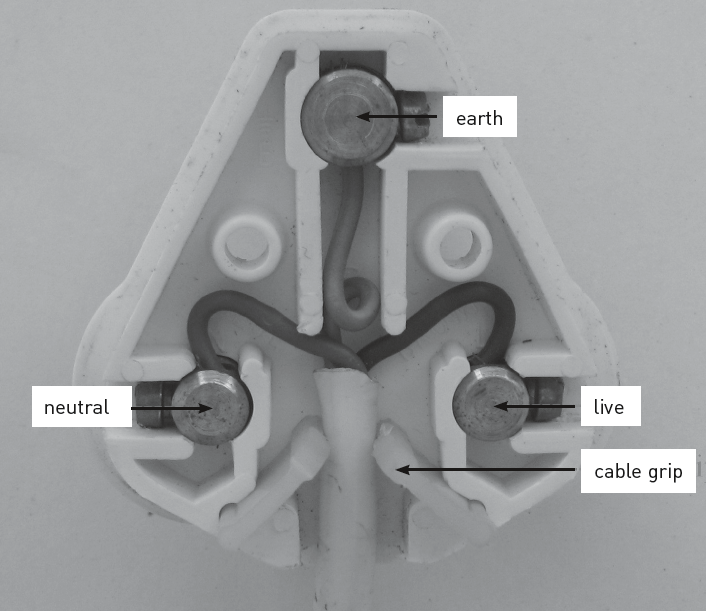 Power to electrical tools is supplied by means of a three-core cable connected to a three-pin plug.
Figure 2.110: Terminal arrangement for plugs
Inspecting power tools for defects
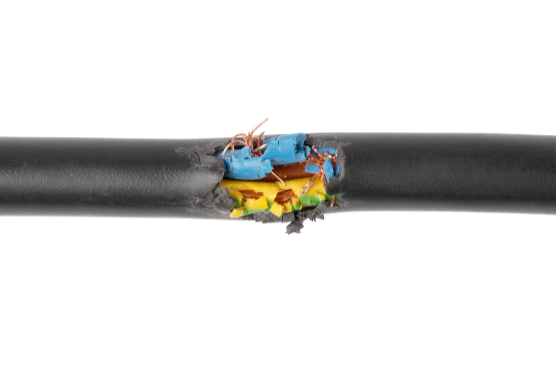 Figure 2.111: A damaged power cable
Inspecting power tools for defects
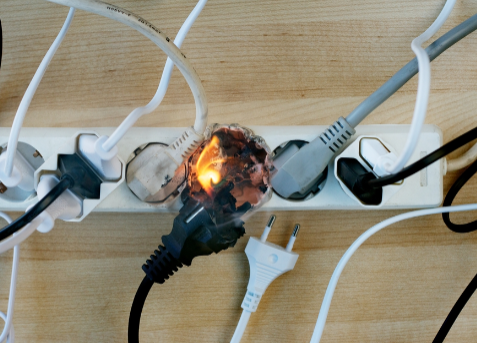 Figure 2.112: The use of adaptors may result in a fire
Lubricating power tools
Lubricate  according to the manufacturer’s recommendations.

A regular lubrication schedule ensures longer life.
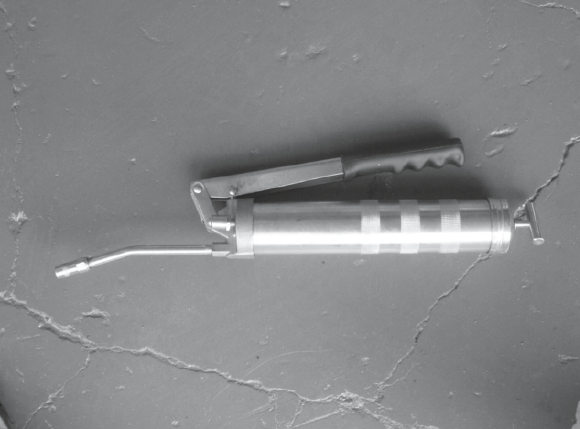 Figure 2.113: A grease gun
Lubricating power tools
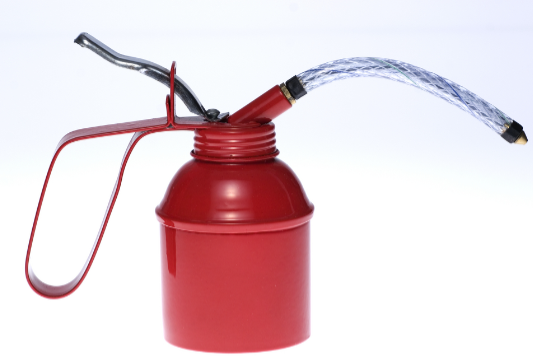 Figure 2.114: An oil can
Summative assessment
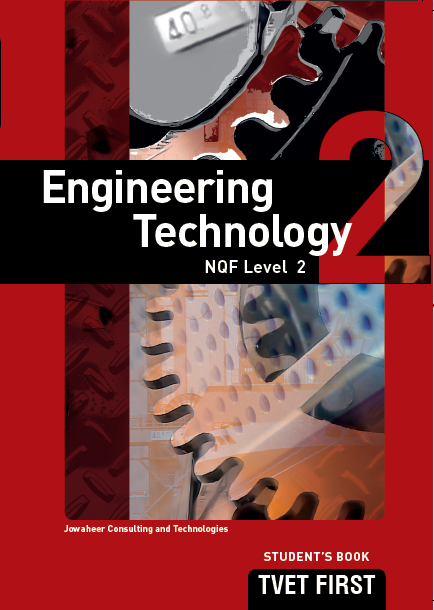 Complete the Summative assessment on page 105 of the Student’s Book.